PECAN MARKETING ORDER AND AGREEMENT:  Nominations and Next Steps
August 22, 2016
[Speaker Notes: Thank you for your interest in the formation of the Federal marketing order for Pecans grown in Alabama, Arkansas, Arizona, California, Florida, Georgia, Kansas, Louisiana, Missouri, Mississippi, North Carolina, New Mexico, Oklahoma, South Carolina, and Texas.  AMS is thrilled to be working with the pecan industry to design and implement a program that will improve your marketing situation.

During this webinar, we will cover the basics of the nomination process, give you some additional insight into what membership on a marketing order council looks like, and update you on key dates and contacts as the Federal marketing order for pecans is put into effect.]
Marketing Order Basics
Authority:  Agricultural Marketing Agreement Act of 1937 (AMAA)

Initiated by producers with Federal oversight

Approval process
2/3 of the growers voting by number or volume
Secretary of Agriculture is final approval

Only handlers pay assessments
[Speaker Notes: Some of you may still have questions about what a “marketing order” entails.  Simply defined, a “marketing order” or “marketing agreement” is an administrative set of rules that producers in a particular industry may choose to impose upon the marketing – or handling – of their product.

The Agricultural Marketing Agreement Act of 1937 provides the legal authority for these programs.  Marketing orders and marketing agreements apply only to products grown and marketed in the United States.

Marketing orders allow industries to enhance the marketability of their products through the establishment of self-imposed and USDA-enforced rules.  Marketing orders and marketing agreements are intended to establish and maintain orderly marketing conditions for certain fruits, vegetables and specialty crops and also to protect the interests of consumers.  

Marketing orders are proposed by an industry, and voted on by producers in a referendum, as U.S. pecan producers did earlier this year.  The Secretary of Agriculture issues the final approval after the industry has voiced its support for such a program.  While producers vote in the referendum, the resulting rules and regulations, including payment of assessments, are applied to the handlers of that commodity.  

The pecan marketing order brings the current total of active Federal marketing orders to 29.]
Steps Completed
[Speaker Notes: The process of establishing a marketing order can be lengthy.  However, the various stages of the process help us ensure that the resulting program is right for the industry.  

From the initial proposal submitted by the American Pecan Board, to your testimony in the promulgation hearings, to your vote in the referendum or participation in the marketing agreement, the pecan industry has had maximum input in putting together this marketing order.]
What comes next?
[Speaker Notes: Now that the Final Rule has published, USDA is looking forward to getting the program up and running. 

In our time together today, I hope to highlight what you should expect in the coming weeks.  I’ll go into detail about the nominations process, which will lead to the selection of the American Pecan Council by the Secretary.  Once they are appointed, Council members will then begin working USDA to administer the marketing order.]
Council Nominations Process
[Speaker Notes: This is a brief snapshot of the process outlined in the marketing order to get the initial Council seated.  I’ll describe the general process and then go over some of the differences between the grower and sheller processes.

There are a few steps to the process; the first is a Call for Nominations.  This is the time during which both growers and shellers will submit names to be listed on a ballot.  Once complete, the region-specific ballots will be sent out to all known growers and shellers.

Once balloting is complete, the top nominees are forwarded to the Secretary of Agriculture for selection.

The selected Council will then have the opportunity to submit nominees for selection for the Accumulator and Public Member seats as well as their alternates.]
Nominating Growers
[Speaker Notes: Now let’s delve a little deeper into the grower nomination process.

Each region will be represented by three growers and their alternates.  In each region, there is one seat for a small grower, and two for large growers.  The cutoff is 176 acres.   Growers must meet minimum eligibility requirements as set forth in the marketing order – 30 acres or 50,000 pounds of inshell production.

Growers are placed on the ballot by submitting a nomination form that includes two supporting signatures from other qualified growers in the same region.   If a grower produces in more than one region, they will participate in the region where they have the most production.  This form was sent out to all known qualified growers and is also available on the USDA Pecan Marketing Order website.  The nomination form can be sent in by postage mail or email.

Nomination forms must be received by September 6 to be included on the ballot.

To complete the selection process as quickly as possible, we are asking nominees to submit the background statement prior to balloting.  This form can also be found on the website or can be sent to you by our field office staff.  It can also be submitted by postage mail or email.

All qualified nominees will be listed on an official ballot which will be mailed to known qualified growers on September 16 and will be due October 7.]
Nominating Shellers
[Speaker Notes: The sheller nomination process is very similar to that for growers.

We have the same three regions, but in this case, there are two seats: one of a large sheller and one for a small sheller.  To qualify as a commercial sheller, the minimum threshold is 1 million pounds.  The threshold for a large sheller is 12.5 million pounds.  In both cases, the volume refers to shelling of domestic pecans.

One key difference from the grower nomination process is that the nomination form for shellers requires only one supporting signature.  Nomination forms were mailed out August 22 and must be returned by September 6.  They are also available on the USDA Pecan Marketing Order website and can be submitted via mail or email.

Once again, we also ask that nominees submit their background statement during this period.  

All qualified nominees will be listed on a ballot to be mailed to known qualified shellers]
Regions
[Speaker Notes: In case you need a refresher, the marketing order establishes these regions.]
How Can I Participate?
If you expected to receive a nomination form, but did not, please make sure we have your current contact information
Download Nomination Forms and Background Statement from website https://www.ams.usda.gov /resources/moforms/pecans.  
Grower-Shellers should contact us to declare which nomination they wish to participate in
Share this information with fellow industry members
[Speaker Notes: USDA is committed to making the nomination process accessible to all qualified growers and shellers.  On August 22, nomination forms were mailed to known growers and shellers.  If you have not received one, you can get the form on our website.   Please be sure to contact USDA with your mailing address if this is the case so that we do not miss you in future mailings.  We will have full contact information for you a little later in the presentation.

If your operation qualifies for both categories, remember you can participate in only one nomination process.  If you didn’t participate in the call for nominations, contact us to be sure you get the correct ballot.

Finally, you can be of great service by sharing this information with your fellow industry members.]
USDA Encourages Diversity
[Speaker Notes: Now that you know HOW to participate, some of the questions we’ve received have to do with what it takes to serve as a member of the American Pecan Council.   As you discuss who may be interested in serving, we ask that you keep in mind that USDA wants to ensure the Council is representative of your industry.  

When we speak of diversity we don’t ONLY mean the traditional sense of underrepresented groups like women, minorities, and those with disabilities.  We are also looking at representing the varied production areas, including small businesses and those representing growing segments of your industry like organic production.  As an industry, you’ve already taken some steps to be proactive, such as allocating certain seats for small growers and shellers.]
Members’ Roles
[Speaker Notes: What is expected of members once they are selected?  

In short, the members will direct the local operations of the marketing order – from selecting a manager, to administering finances.  Members will hire a staff or contract for management services, and will discuss and recommend regulatory actions to USDA.  These can range from setting an assessment rate and budget to establishing quality standards.]
Members’ Responsibilities
[Speaker Notes: We will work with members to ensure they understand the marketing order and guide them in developing bylaws as the Council is established.

Members are expected to follow USDA requirements in regard to confidentiality, antitrust, and lobbying.  

We expect members to gather information from those in the region they represent and work with the Council to act in the best interest of the entire industry.  

The Council itself will set meeting schedules, once seated and will likely meet a few times a year; however, in this initial term, members may be asked to participate in an increased number of meetings to get the program and its staff up and running.   

Members are responsible for introducing recommendations to changes in the handling requirements. The Council will discuss, vote and ultimately recommend any initial regulations or any changes to the existing handling regulations to USDA for consideration and public comment.]
Marketing Order Tools
Seated Council will make recommendations to use tools:
Promotion and Advertising
Research and Development
Quality Regulation
Pack and Container Requirements
Marketing Information Collection
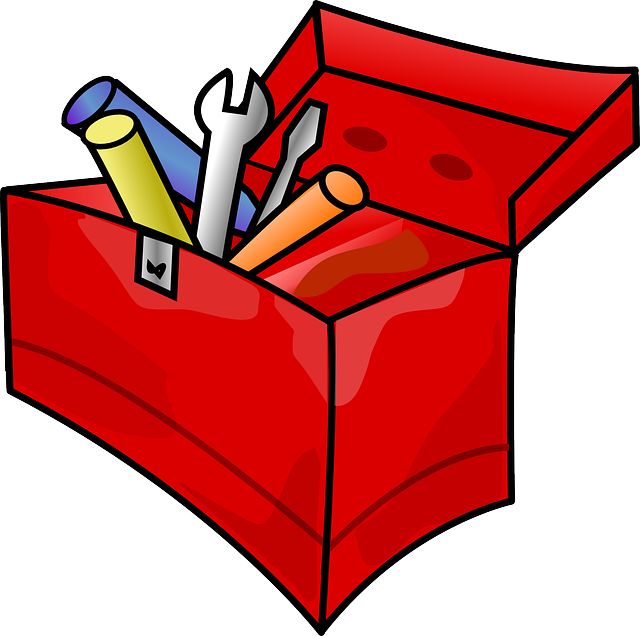 [Speaker Notes: We love to use the image of a toolbox to characterize the application of authorities laid out in the Agricultural Marketing Agreement Act and now listed in the pecan marketing order. 

Once seated, the Council is responsible to making recommendations to use the tools that were authorized when the marketing order went into place.  From assessments to reporting forms, all of these recommendations will begin with the Council and move on to be reviewed and approved by USDA.  Most of these rules and regulations will be published as proposed rules so the industry will have an opportunity to comment.  

From the testimony offered at the hearing and our discussions with the industry, we expect the initial regulations to be limited to data collection, research, and promotion.]
What can handlers expect?
[Speaker Notes: As we mentioned earlier, all marketing orders regulate handlers of particular commodities.  The pecan marketing order itself became effective on August 5, 2016.  

The Council, when seated, will be able to make recommendations that apply to the entire crop year.  While it may take some time to formalize those recommendations through rulemaking, they can apply retroactively. 

Though assessments cannot be collected by the Council until its accounts are in place, handlers can plan ahead knowing that the marketing order establishes a range within which the recommended assessments will fall.  Handlers can anticipate paying one to two cents per inshell pound of native and seedling pecans.  The rate for improved varieties will be from two to three cents per pound inshell.

Please note that assessments are to be sent to the Council once it has an address and bank account.  Please do not send monies to USDA!]
Not nominated?  You can still be involved!
[Speaker Notes: Just as we sought to maximize input in establishing the marketing order, we rely on the industry to give feedback as parts of the marketing order go into place.  Even if you are not selected as a member or alternate member, there are still opportunities to participate in the program.  

All pecan growers and handlers are welcome at Council meetings.  If you cannot attend, you can get in touch with the members of your region to make your voice heard.  There may also be opportunities to be included in Council committees.  

And, finally, all interested parties are encouraged to review and comment on rules published in the Federal Register.]
Key Dates
[Speaker Notes: To recap, here are some key dates to implementing the marketing order:

Nomination forms must be received (not postmarked) by September 6

Ballots will be mailed to known growers and shellers September 16

Those ballots must be received (not postmarked) by October 7

Those results will be forwarded for selection; likely within a few weeks.

As soon as the selection is signed, we will notify the industry and schedule a conference call and in-person meeting.

The Council will begin to make recommendations to enable reporting and collection of assessments within a few months.]
Southeast Marketing Field Office
[Speaker Notes: We’ve had some questions regarding how USDA provides oversight for marketing orders.  The first line of contact is a marketing field office.  

The pecan order will be handled by the Southeast Marketing Field office in Winter Haven, Florida.  Marketing order specialists in that office represent USDA at all Council meetings and review all Council recommendations.  We will continue to work with the Council staff to enforce the marketing order and operating requirements and are responsible for conducting rulemaking to implement the Council’s recommendations.

We sometimes get involved with enforcement of marketing order requirements to ensure all handlers are abiding by the handling regulations and paying their pro rata share of assessments.  

Our role in reviewing internal controls and administrative operations make certain your assessment dollars are going to Council operations and being managed prudently.]
For More Information
Internet Resources 
www.ams.usda.gov/moa/fv
www.ams.usda.gov/rules-regulations/moa/986-pecans
[Speaker Notes: These are your key contacts within the Southeast Marketing Field Office.  

Chris Nissen is the Regional director and Jen Varela is the specialist working specifically with pecans.  Her backup specialist on the program is Abigail Campos.

If you have any questions or concerns about the marketing order, nominations process, or need to be put on a mailing list, please contact this office.  You can also find updated information at the websites listed here.]